Оформление коридоров детского сада
Презентацию составила: старший воспитатель МДОБУ «Центр развития ребенка –детский сад №5 Лесозаводского городского округа» - Ковалева Н.И.
[Speaker Notes: Замените эти образцы рисунков собственными привлекательными изображениями. Вот как это сделать быстро: выделите образец рисунка и удалите его. Затем щелкните значок "Вставка рисунков" внутри рамки и найдите изображение, которое хотите отобразить.]
Мы такие разные
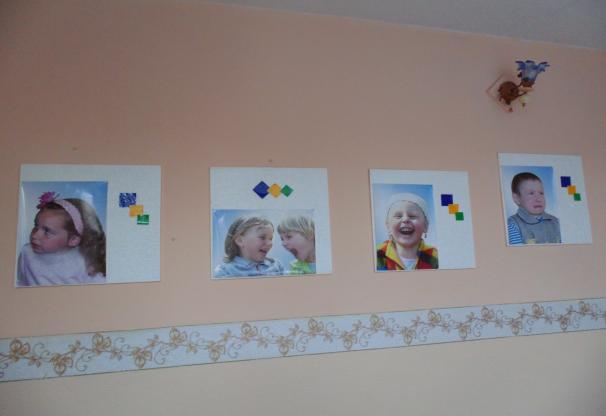 Наша жизнь в детском саду
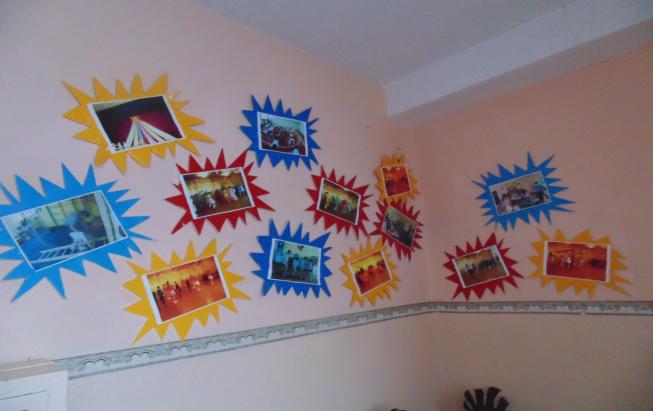 Ветераны детского сада
Информация для сотрудников
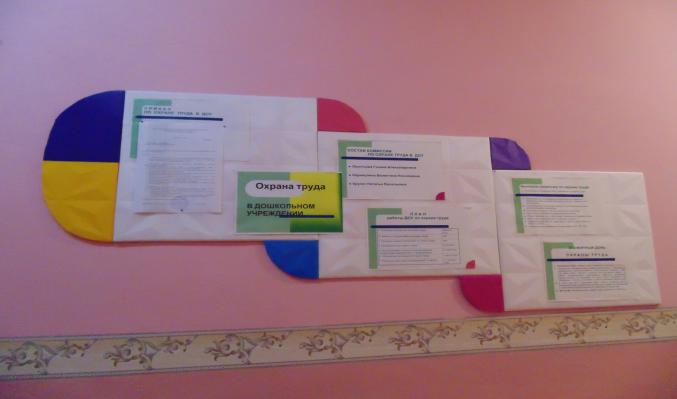 Патриотическое  воспитание
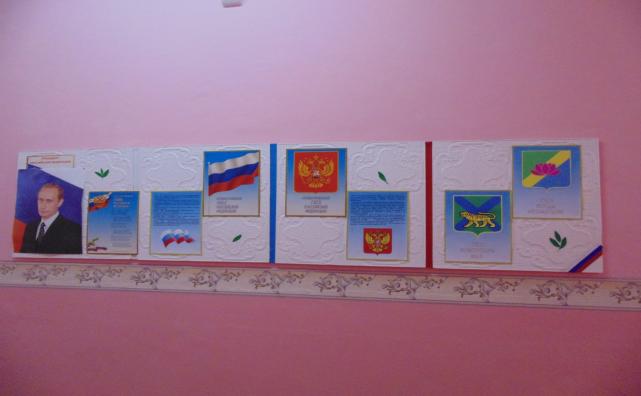 Наши работы
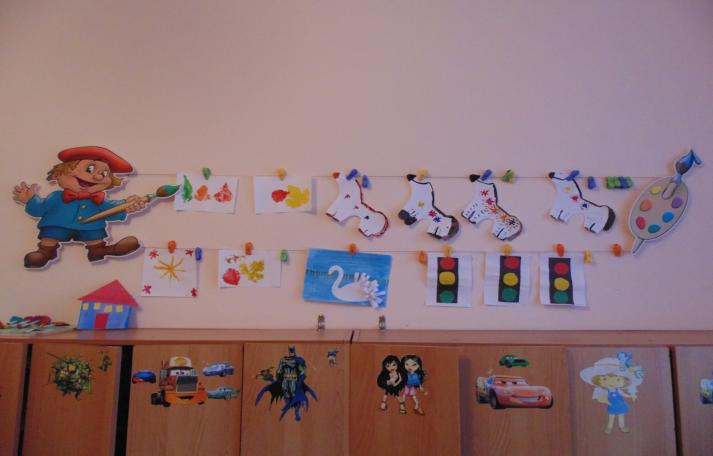 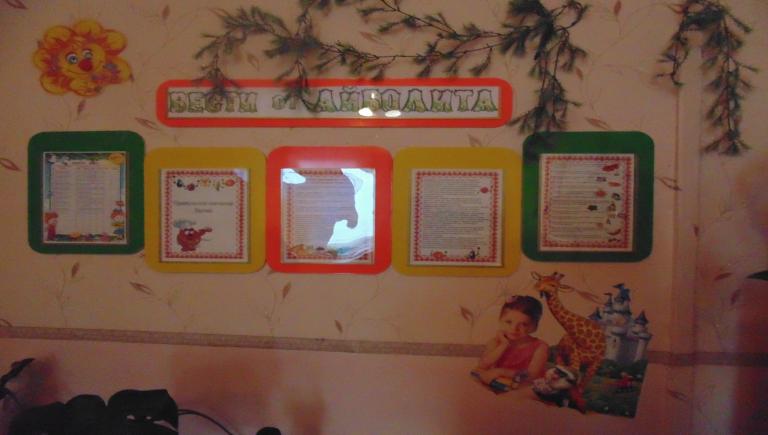 Оздоровительная работа
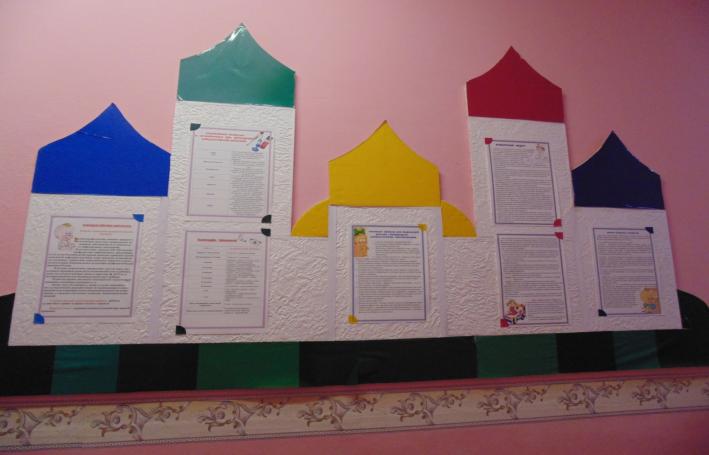 НАШИ УСПЕХИ
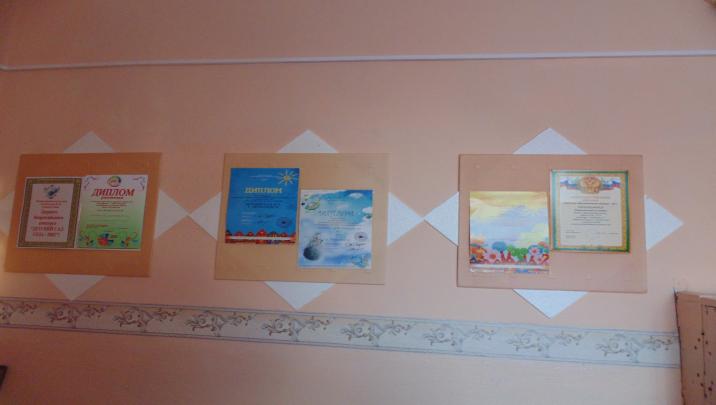